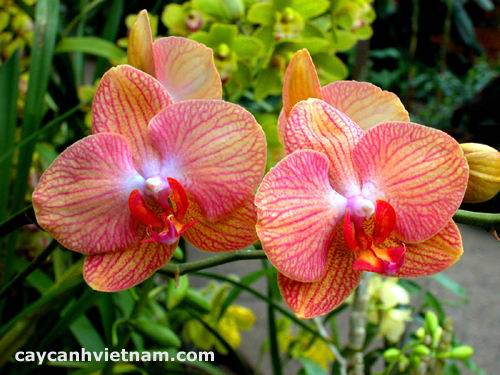 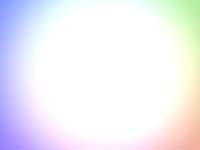 KHỞI ĐỘNG
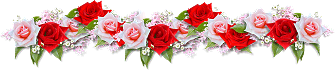 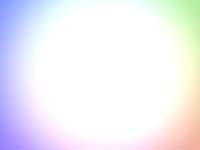 Biểu đồ dưới đây cho biết về số quyển truyện đã quyên góp được của các tổ trong lớp 4D cho tủ truyện của trường:
(Quyển truyện)
40
35
30
25
20
10
0
(Tổ)
I
II
III
IV
a) Mỗi tổ góp được bao nhiêu quyển truyện? Tổ nào góp được 
nhiều truyện nhất?
b) Cả lớp quyên góp được bao nhiêu quyển truyện?
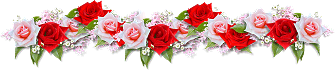 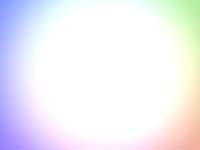 BÀI MỚI

ÔN TẬP VỀ PHÂN SỐ
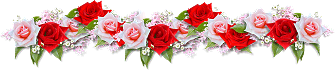 Khoanh vào chữ đặt vào trước câu trả lời đúng:

             là phân số chỉ số phần đã tô màu của hình nào?
Hình 1

B. Hình 2

C. Hình 3

D. Hình 4
Hình 1
Hình 2
C. Hình 3
Hình 4
Hình 3
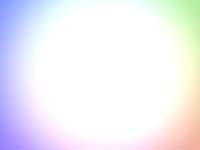 2. Viết tiếp phân số thích hợp vào chỗ trống:



  0                   …    …          …           …            1
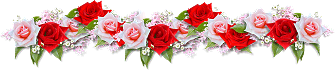 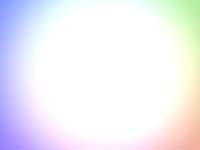 3. Rút gọn các phân số:
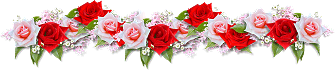 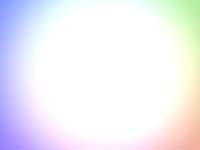 4. Quy đồng mẫu số các phân số:
và
c)
và
a)
b)
và
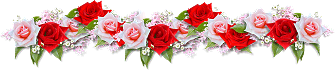 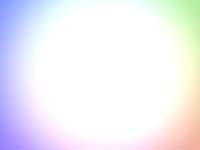 4. Quy đồng mẫu số các phân số:
và
a)
b)
MSC: 45
và
MSC: 35
Giữ nguyên
và
c)
MSC: 30
;
;
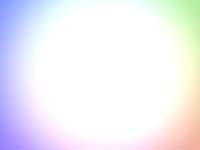 5.Sắp xếp các phân số                             theo thứ tự tăng dần.
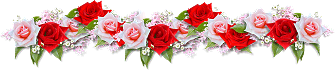 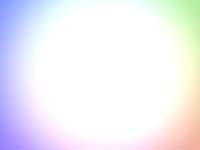 5. Sắp xếp các phân số                            theo thứ tự tăng dần.
* Phân số nhỏ hơn 1 là
và
Ta có:
và
* Phân số lớn hơn 1 là
Ta có:
* Vậy ta xếp là:
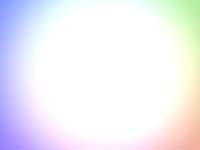 TRÒ CHƠI "NHANH TAY - TINH MẮT"
Trong các phân số dưới đây, phân số nào bằng
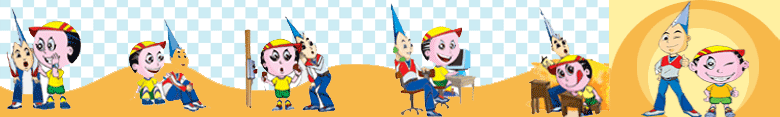 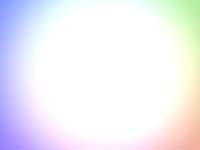 TRÒ CHƠI "NHANH TAY - TINH MẮT"
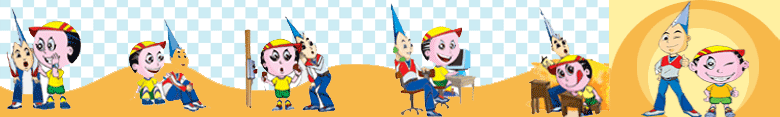